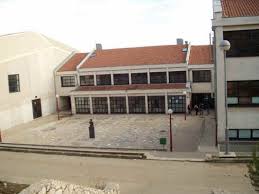 TEHNIČKA ŠKOLA U IMOTSKOM
SMJER: Tehničar za elektroniku i komunikacije
Tehničar u strojarstvu
Medicinski tehničar opće njege
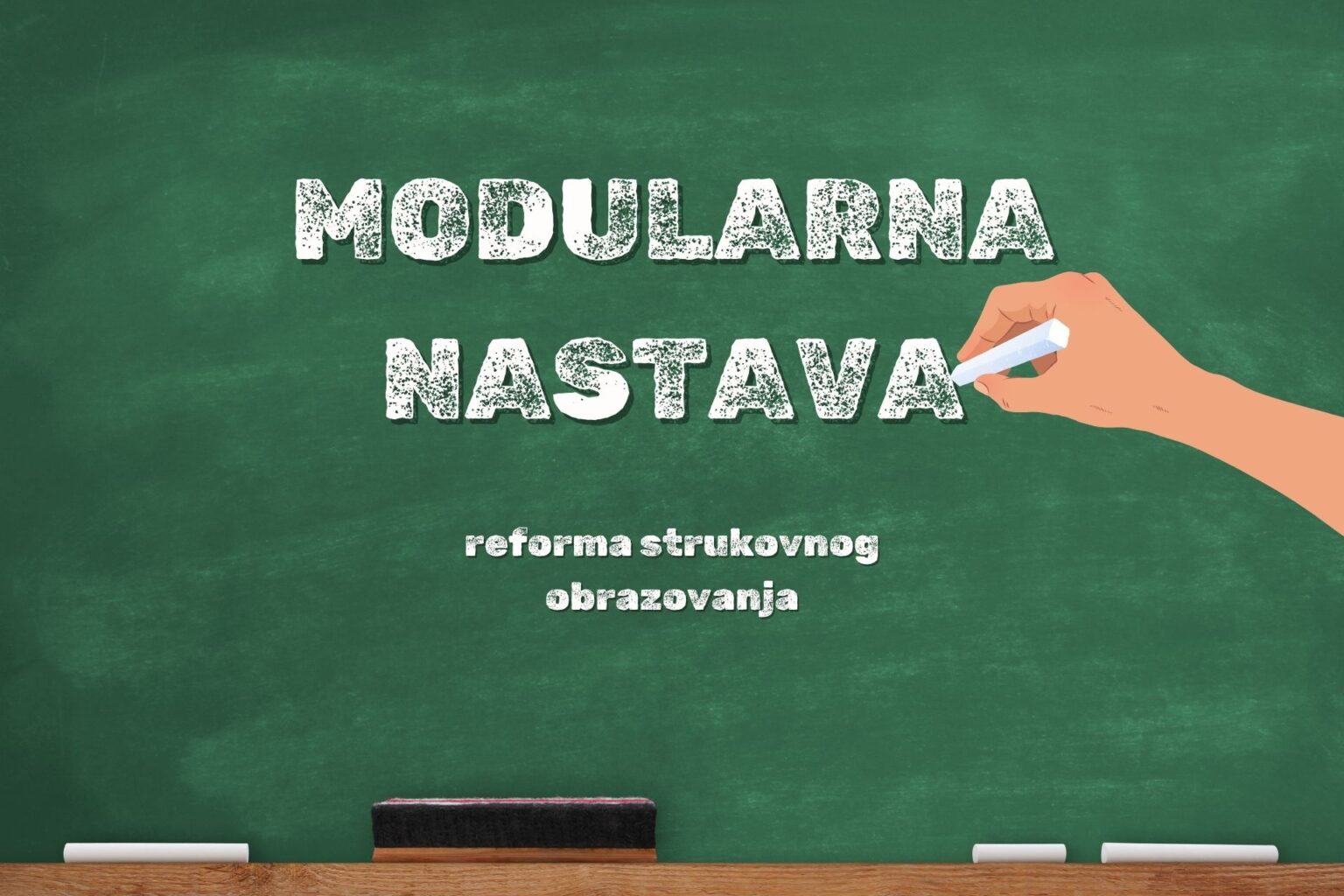 MODULARNA NASTAVA
Strukovni predmeti se izvode u obliku modula
Moduli se dijele na: vođeni proces učenja i poučavanja (VPUP), oblici učenja temeljenog na radu (UTR), samostalne aktivnosti učenika (SAU)
Moduli traju nekoliko tjedana i može ih držati više nastavnika
Svaki modul osim ocjene donosi i određeni broj CSVET bodova
Sva četverogodišnja zanimanja imaju potpuno isti sadržaj modula Hrvatskog jezika, Matematike i Stranog jezika. Dakle imaju istu i potpunu pripremu za polaganje ispita Državne mature. Ovo također omogućuju lakši prelazak iz jednog zanimanja u drugo.
[Speaker Notes: Svi koji upišu strukovnu srednju školu iduće godine bit će prva generacija u najvećoj reformi strukovnog obrazovanja u posljednjih 30 godina – modularnoj nastavi. No, mnogi i dalje ne znaju što ih točno čeka i što je uopće modularna nastava.
Nastava u strukovnim školama od iduće godine više neće izgledati kao do sada i na to morate u potpunosti zaboraviti. Neće više biti nekih predmeta kao takvih, način predavanja i učenja neće više biti više sjedi i štrebaj iz udžbenika, već će se uvesti učenje temeljno na radu.]
TEHNIČAR/TEHNIČARKA ZA ELEKTRONIKU I KOMUNIKACIJE
TEHNIČAR/TEHNIČARKA ZA ELEKTRONIKU I KOMUNIKACIJE
Potpuno moderniziran kurikul koji prati potrebe današnjeg vremena. Za razliku od prethodnog elektrotehničara ovo novo zanimanje je kombinacija tehničara za elektroniku i tehničara za telekomunikacije.

Stečenih najmanje 246 CSVET bodova, od čega je 147 CSVET bodova iz strukovnog dijela kvalifikacije i 99 bodova iz općeg obrazovanja te izrađen i obranjen završni rad.
OPIS ZANIMANJA
Ispitivanje elektrotehničkih komponenti i sklopova, montiranje i ispitivanje elektroničkih uređaja i opreme, njihovo posluživanje i održavanje, tehničko-administrativni poslovi, izradba elektroničkih sklopova i/ili uređaja te prodaja i promidžba elektrotehničkih i elektroničkih proizvoda. 
Bitan dio ovog posla je i preventivno održavanje. Središnja i integrirajuća kompetencija ovog zanimanja je objedinjavanje poslova projektiranja, montaže i održavanja elektroničke opreme, pri čemu se primjenjuju kompetencije i korelacije iz područja elektrotehnike i računalstva.
Planiranje i izvođenje električnih instalacija.
Planiranje, priprema, izvođenje, popravak, mjerenja, testiranja i kontrola instalacija i uređaja.
Sudjelovanje na implementaciji složenijih mreža i sustava.
Posao se često obavlja u timu što zahtjeva dobre komunikacijske vještine i vještine rada u timu za razvijanje skladnih međuljudskih odnosa.
U radu se pridržava pravila struke i propisanih standarda koji se odnose na poslove koji se svakodnevno obavljaju na radnom mjestu.
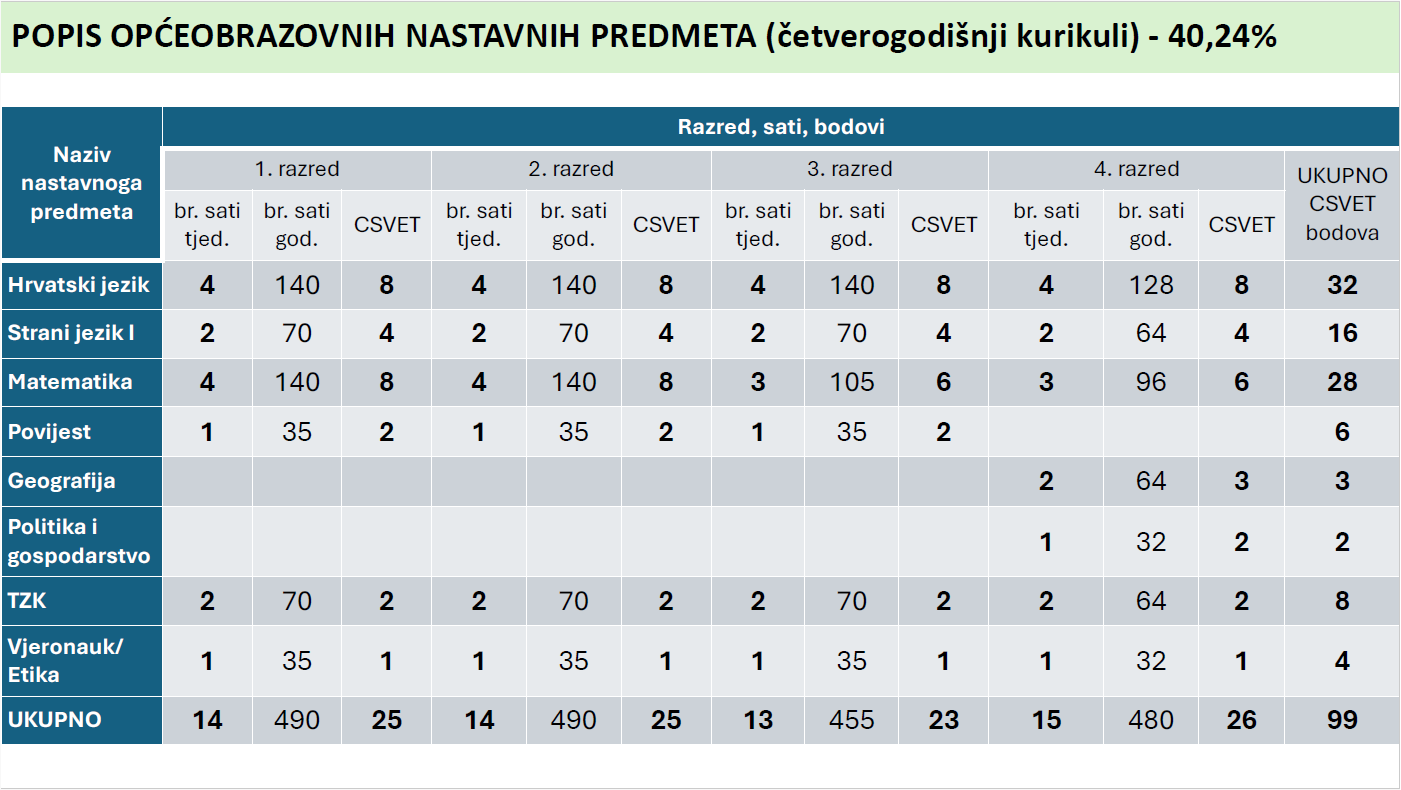 1. RAZRED
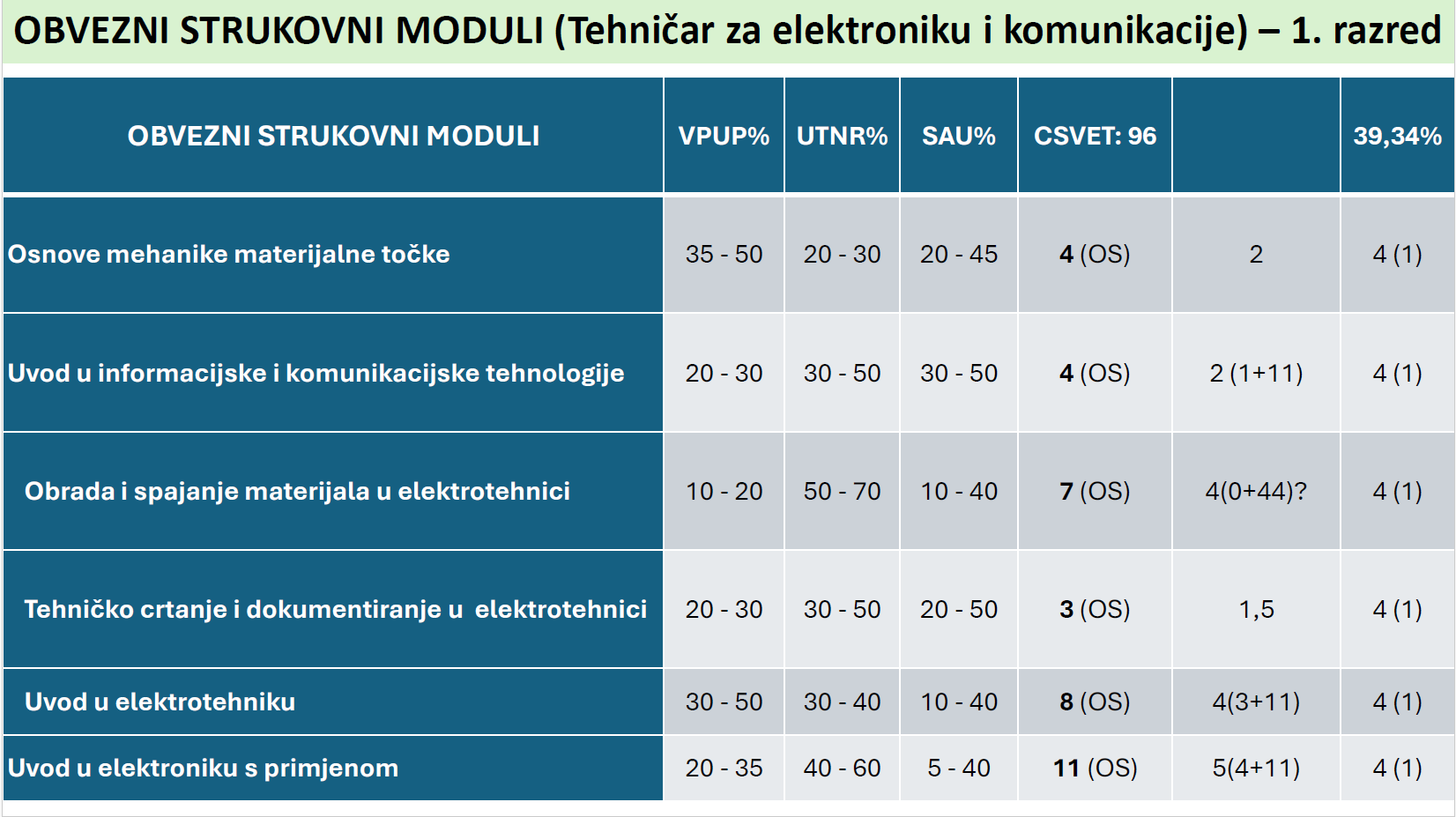 2. RAZRED                            3. RAZRED
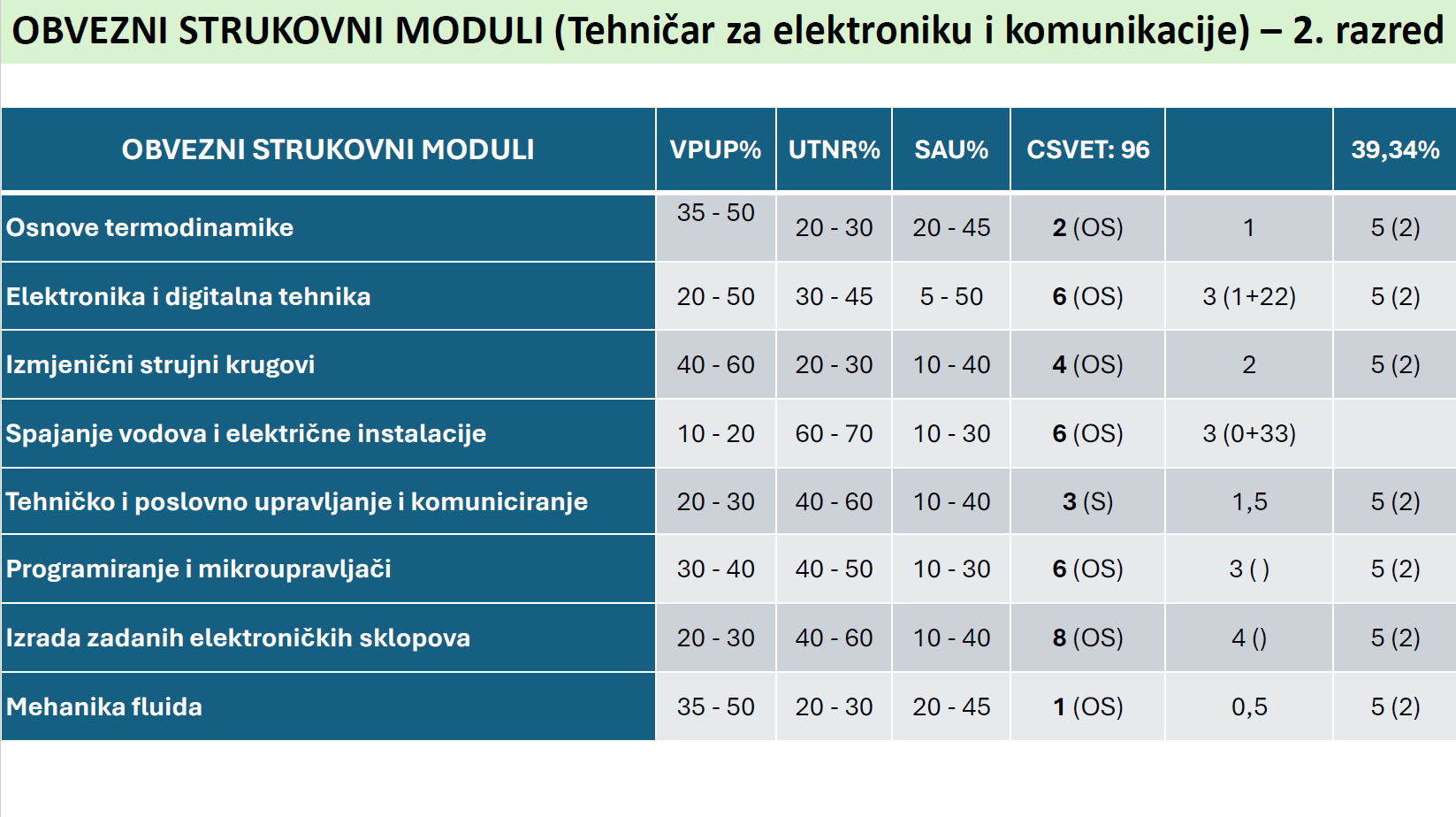 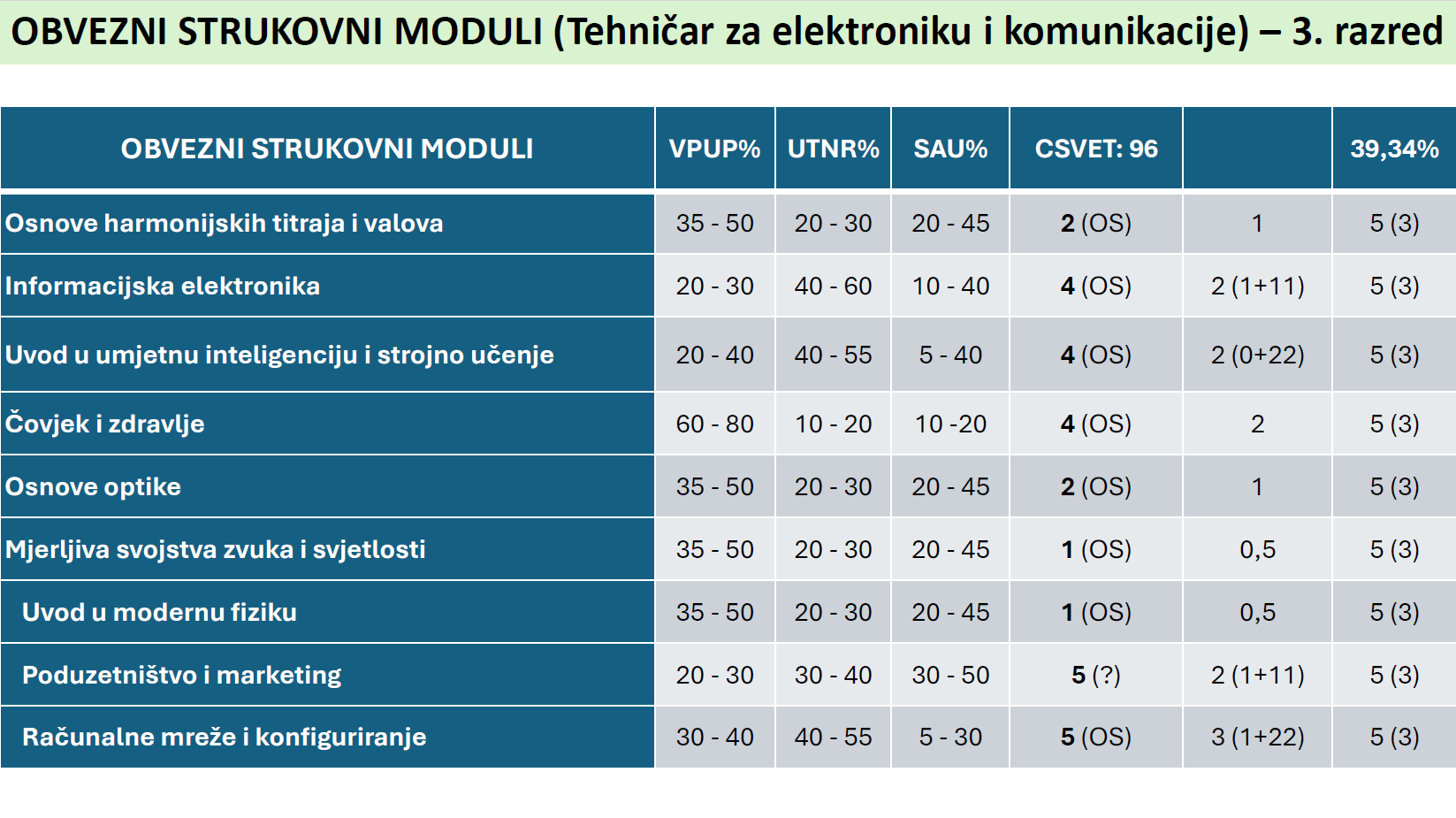 4. RAZRED: ELEKTRONIKA / TELEKOMUNIKACIJE
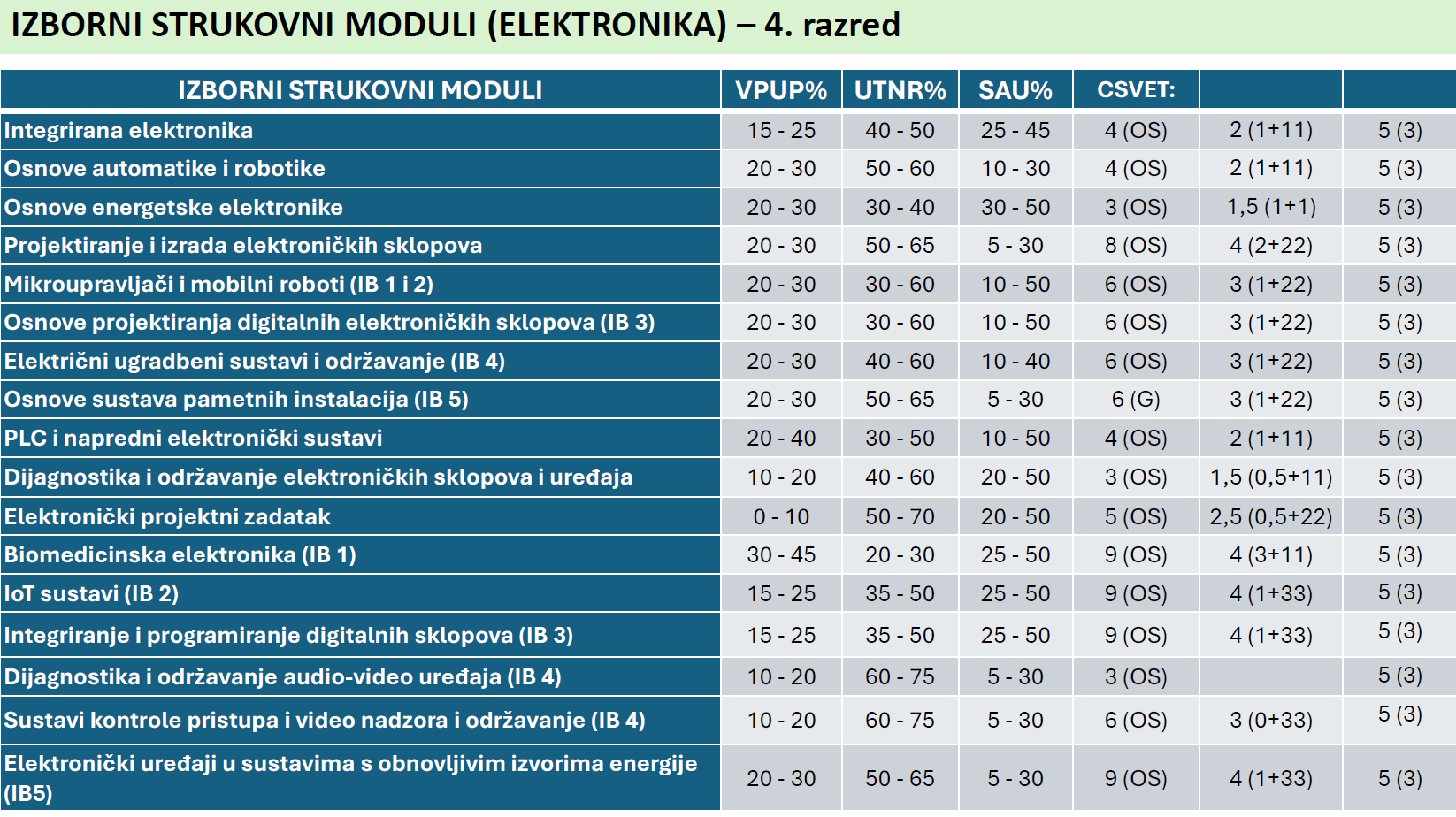 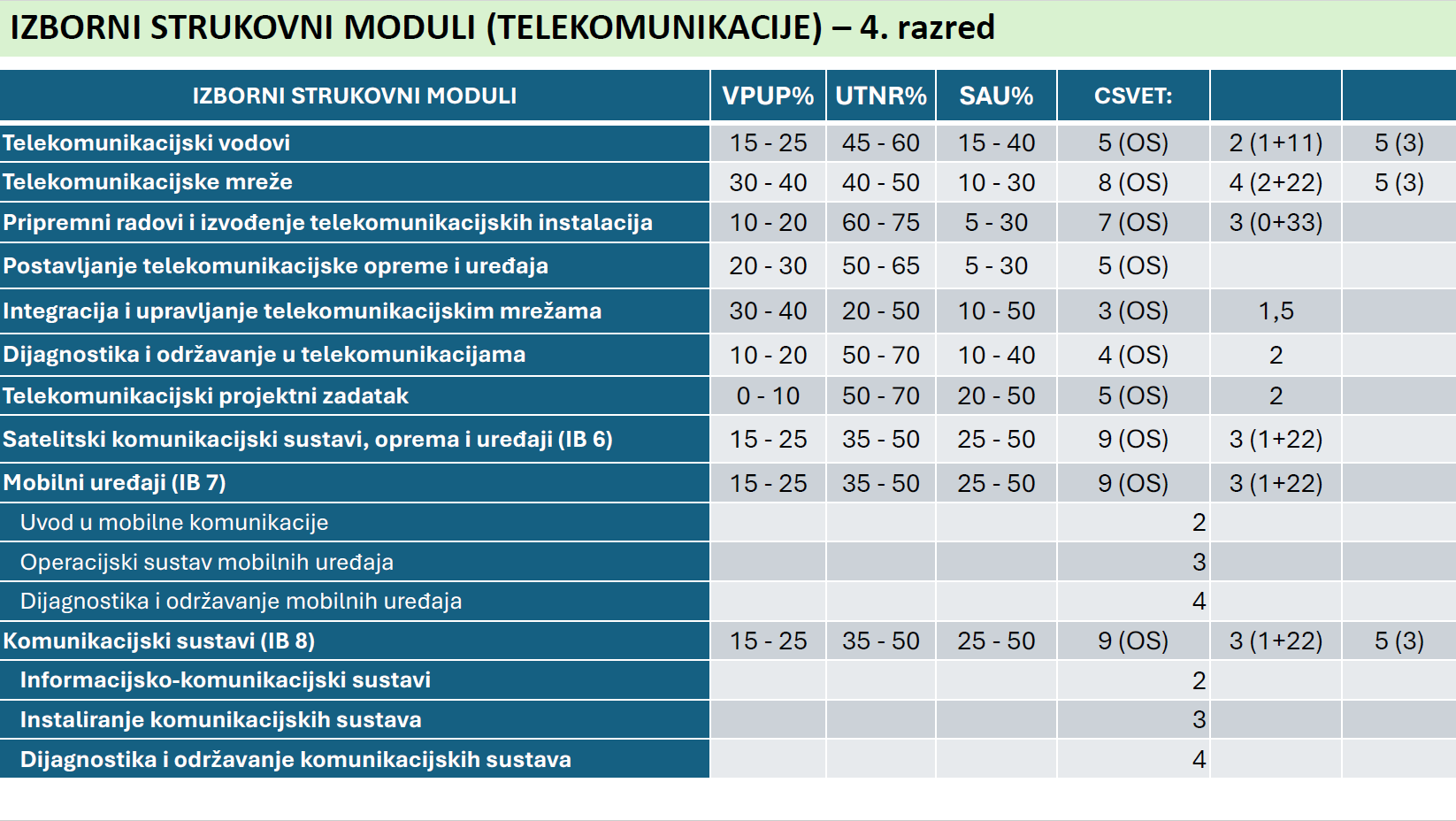 Prijaviti se mogu učenice i učenici koji su spremni na rad, učenje i disciplinu (naravno, uz ispunjene uvjete za upis – upadanje na rang listi po bodovima).​
To je škola koja je poznata i priznata u Hrvatskoj, s brojnim uspjesima učenica i učenika na različitim natjecanjima.​
Škola ima brojne suradnje s različitim institucijama s pomoću kojih podiže kvalitetu svojeg rada i pružanja usluge učenicima.​
Učenici nakon završenog programa u Tehničkoj školi u Imotskom su upoznati s osnovama struke koja će im poslužiti kao temelj za daljnje stručno usavršavanje ili za kasniji prelazak na studij.​
Program iziskuje praćenje nastave kroz predavanja (VPUP), zatim rješavanje problemskih zadataka te pohađanje praktične nastave kao što su radioničke i laboratorijske vježbe (UTR).​
Škola je opremljena različitim učionicama, laboratorijima i bogatom školskom knjižnicom u kojoj se nalazi nekoliko tisuća knjiga, koje učenicima pomažu tijekom njihovog školovanja.​
Spoj klasične i praktične nastave = najbolji način za učenje i usavršavanje!​
Dinamični program izvršavanja obveza, učenike potiče na stalan i kvalitetan rad (SAU).​
Zadovoljstvo postignutim ciljem – krajnjom izradom rješenja/sklopa/pokusa/stroja.
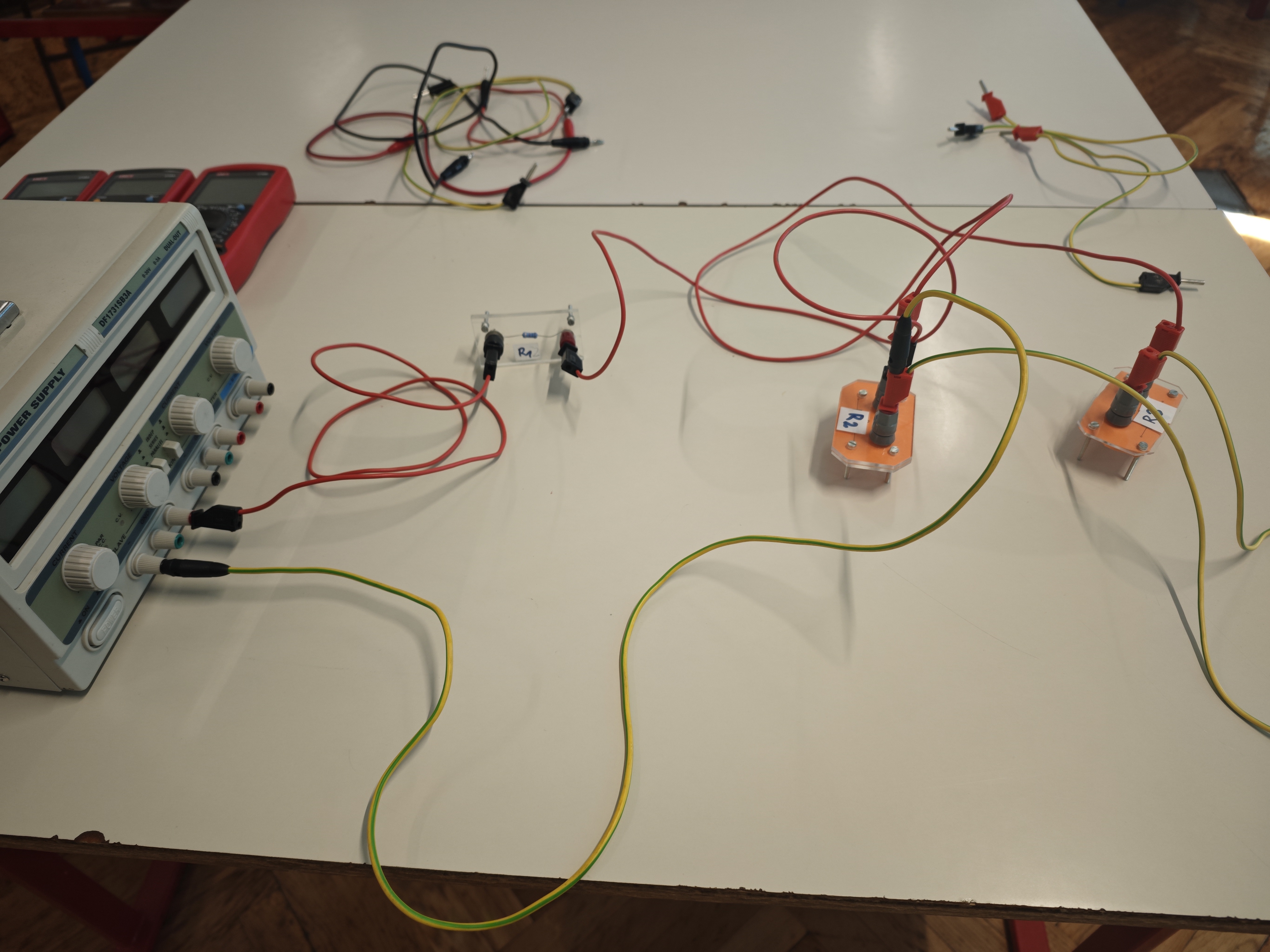 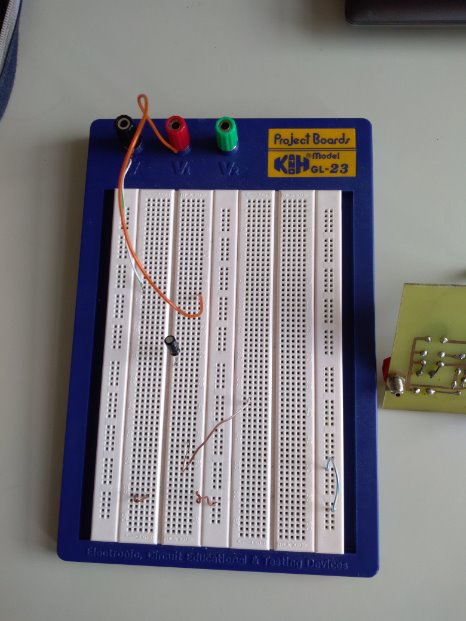 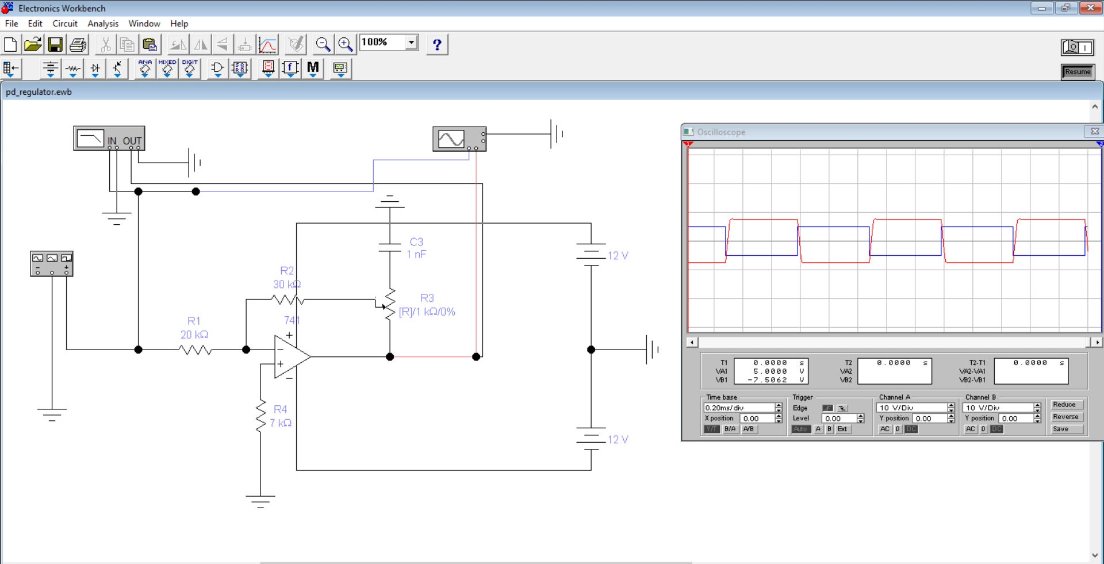 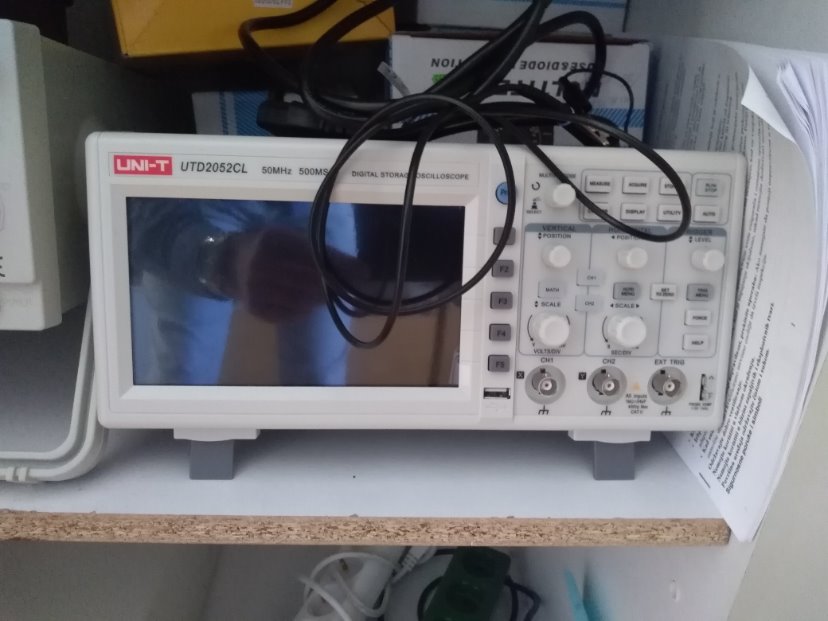 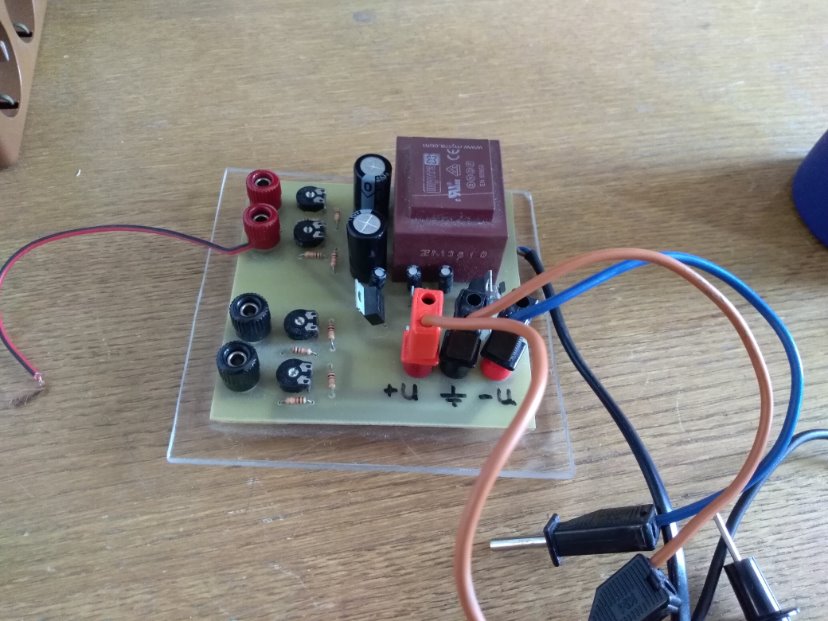 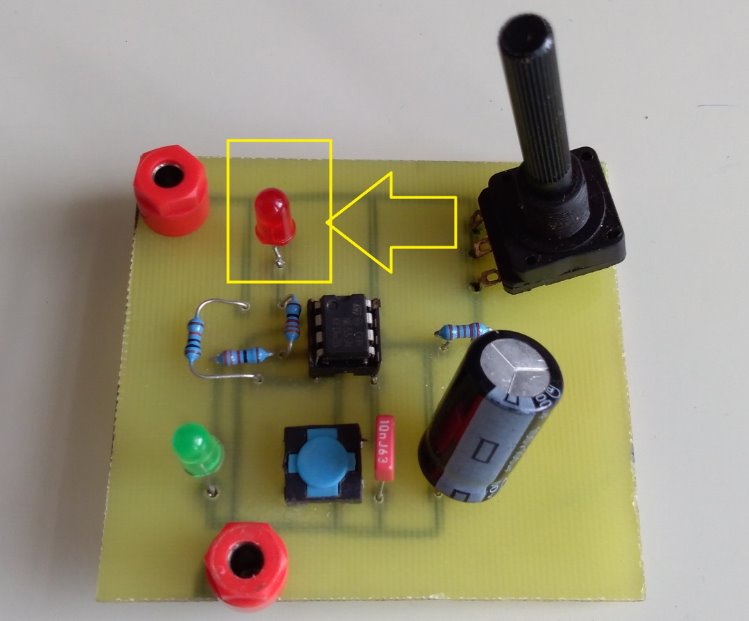 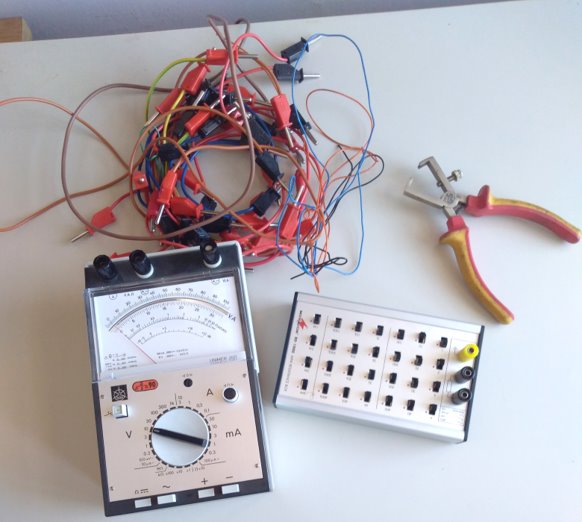 TEHNIČAR/TEHNIČARKA U STROJARSTVO
TEHNIČAR/TEHNIČARKA U STROJARSTVO
Strukovni kurikul tehničar u strojarstvu / tehničarka u strojarstvu omogućuje stjecanje kompetencija u dvama područjima rada: strojarstvu te energetici i strojarskim instalacijama.
Stečenih najmanje 246 CSVET bodova, od čega je 147 CSVET bodova iz strukovnog dijela kvalifikacije i 99 bodova iz općeg obrazovanja te izrađen i obranjen završni rad.
OPIS ZANIMANJA
Učenici će moći planirati i osigurati resurse potrebne za provedbu radnih zadataka na radnom mjestu, odabrati potrebni materijal, alate i uređaje za izradu sklopa prema zadanim uvjetima i standardima. Dimenzionirati strojne dijelove i dijelove instalacija. 
Izraditi dokumentaciju uporabom računalnih programa
Odabrati elemente i podloge potrebne za konstruiranje i razradu tehnološkog procesa
Odabrati metode mjerenja, ispitivanja i analize u radu strojarskih i energetskih sustava
Programirati rad strojeva
Pratiti utjecaj parametara na rad sustava i proces proizvodnje
Upravljati radom automatiziranih sustava, održavati strojeve
Koristiti digitalne alate za provedbu aktivnosti poslovnog komuniciranja i digitalnog marketinga
Koristiti zaštitnu opremu i sredstva na ispravan način
1. RAZRED
2. RAZRED                              3. RAZRED
STROJARSTVO:              2. RAZRED                                  3. RAZRED
ENERGETIKA I STROJARSKE INSTALACIJE:              2. RAZRED                                  3. RAZRED
4. RAZRED
Učenje se temelji na problemskim situacijama i zadacima iz stvarnog života, na provođenju projektnih zadataka te stjecanju kompetencija u stvarnom radnom procesu. 
Stečenih najmanje 243 CSVET bodova od čega je 144 CSVET bodova iz strukovnog dijela kvalifikacije i 99 CSVET bodova iz općeg obrazovanja te izrađen i obranjen završni rad.
Na kraju obrazovanja učenik treba pokazati samostalnost u analizi problema, izradi mogućih rješenja i izvedbi mogućih rješenja, primjenjujući usvojeno znanje i vještine tijekom cjelokupnoga obrazovanja
MEDICINSKA SESTRA OPĆE NJEGE/ MEDICINSKI TEHNIČAR OPĆE NJEGE
MEDICINSKA SESTRA OPĆE NJEGE/ MEDICINSKI TEHNIČAR OPĆE NJEGE
Potpuno novi smjer u Tehničkoj školi u Imotskom, od 2025./2026. godine
Trajanje obrazovanja: 5 godina
Kod upisa učenika u ovo zanimanje za prvu školsku godinu neće biti bodovnog praga.
Predmeti koji se boduju prilikom upisa: Hrvatski jezik, Strani jezik, Matematika, Fizika, Kemija, Biologija
OPIS ZANIMANJA
Medicinska sestra/tehničar opće njege je strukovno zanimanje koje se bavi planiranjem, pripremom i provedbom zdravstvene njege u okviru svojih kompetencija. Njihov glavni cilj je pomoć bolesnoj ili zdravoj osobi u obavljanju aktivnosti koje pridonose njenom zdravlju, oporavku.
Radi u skladu s prihvaćenim standardima, zakonskim obvezama i profesionalnom etikom.
Vodi zdravstvenu, sestrinsku i drugu dokumentaciju. Sudjeluje u procjeni kvalitete zdravstvene njege i sigurnosti rada u skladu s postojećim standardima. Sudjeluje u projektima koji promoviraju zdravlje. Radi u timu za zdravstvenu njegu. Surađuje sa zdravstvenim timom, osobito s liječnicima te s ostalim osobljem. 
U svrhu poboljšanja zdravlja pojedinca i zajednice, često surađuje i s drugim stručnjacima: socijalnim radnicima, psiholozima, teolozima, defektolozima - rehabilitatorima, logopedima, pedagozima, nutricionistima... 
Medicinska sestra opće njege/medicinski tehničar opće njege najčešće radi u zdravstvenim, ustanove socijalne skrbi, ustanove iz odgojno-obrazovnoga sustava te ustanove u zatvorskomu sustavu.
POPIS OPĆEOBRAZOVNIH NASTAVNIH PREDMETA
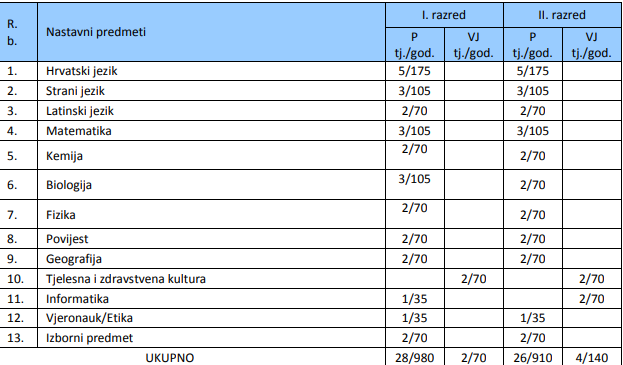 OBAVEZNI STRUKOVNI MODULI
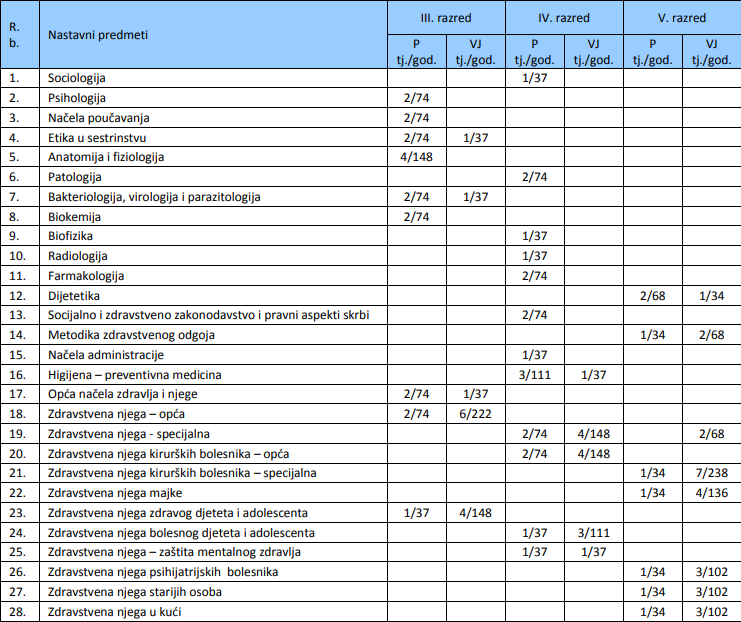 OBAVEZNI STRUKOVNI MODULI
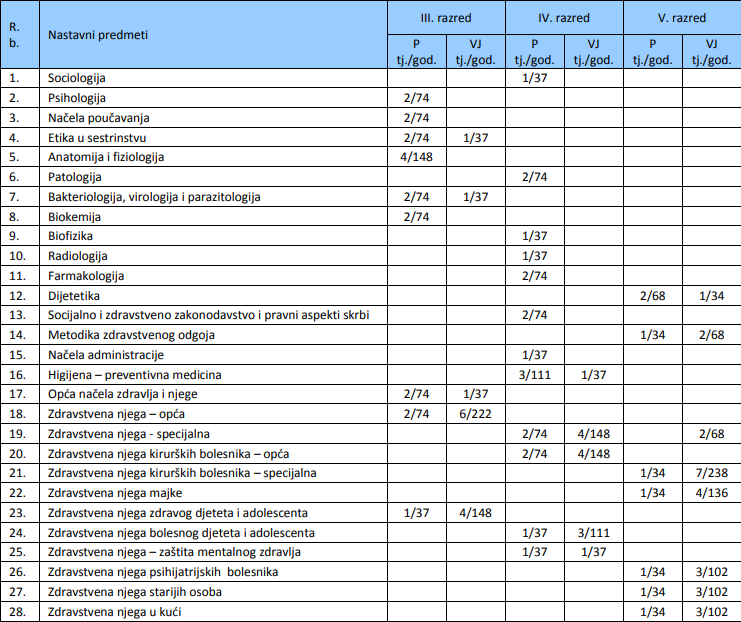 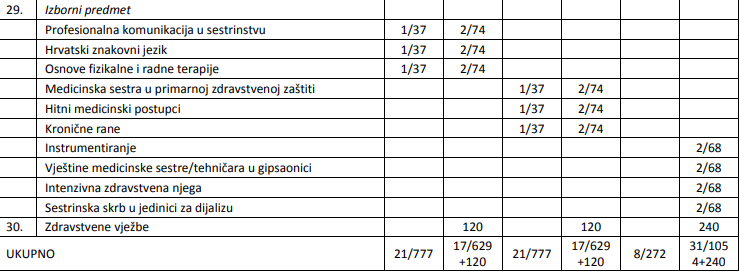 Hvala na pozornosti!